;dfgtf tyf u}/e]befjsf l;4fGt, ;8{ ;ldltsf] lgZsif{ ;'emfj / ljZjJofkL cfjlws ;ldIff 

-o'lkcf/_ sf l;kmfl/zx?
जातपात भन्नु नै समानता तथा अविभेदजस्ता मानवअधिकारका सिद्धान्तहरूको निषेध हो। जातपातमा आधारित विभेद मानवअधिकारको उल्लङ्घन मात्र होइन, यसले विभेदबाट प्रभावित व्यक्तिहरूलाई तिनका नागरिक, राजनीतिक, आर्थिक, सामाजिक तथा सांस्कृतिक अधिकारहरूका अन्य दुर्व्यवहारको जोखिममा समेत पार्दछ।- नभि पिल्ले  संयुक्त राष्ट«संघ मानवअधिकार उच्चायुक्त   Expressed in her Opinion Article  Tearing Down the Wall of Caste     (8 October 2009).
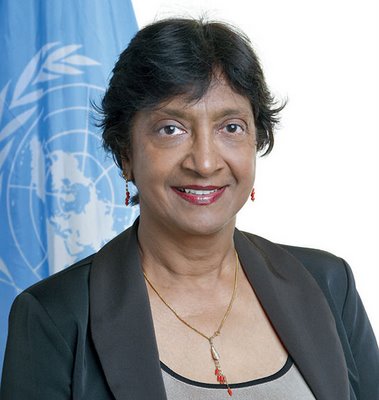 ;dfgtf tyf u}/e]befj k|d'v cGt//fli6«o dfgjclwsf/ l;4fGtx? x'g\ / lt ;a} /fHosf nflu jfWosf/L x'G5g\ xf] .
dfgjclwsf/ kl/ifb\
dfgjclwsf/ kl/ifb\ cGt/;/sf/L lgsfo xf] 
$& ;b:o
aif{e/L g} lgoldt ?kdf a}7s a:b5 . Ps aif{df d'Vo ;q;lxt tLg ;qeGbf g36\g] u/L / hDdf !) xKtf eGbf sd gxg] u/L a}7s a:b5 .
a}7s h]g]efdf a:b5 .
ljZjAofkL cfjlws k'g/fjnf]sg -o"lkcf/_
/fi6«x?n] dfgjclwsf/ ;DaGwL pgLx?sf] bfloTj / k|lta4tfsf] kl/kfngf s;/L ug]{ u/]sf 5g\ eGg] af/]df k'g/fjnf]sg ub{5 .
;a} /fi6«nfO{ laZjAofkL / ;dfg?kdf nfu" x'g]
k'g/fjnf]sg / cGt/lqmofTds jftf{nfkdf cfwfl/t .
qmdz===
sfo{ ;d'xdf ltg ;b:o /fi6« x'G5g\ .
Ps aif{df ltg ;q .
g]kfnsf] kfnf] @)!! df .
g]kfnsf] !%/!^ cf}+ cfjlws k|ltj]bgdf ;ldltsf] rf+;f] / l;kmfl/zx?
— 4G4sf] k|efj ljz]if ul/ hf]lvd cj:yfdf /x]sfx?sf] nflu ;|f]tx?sf] af+8kmf8 / k|ltlglw ;ef k'g{:yfkgf nfO{ hf]8 lbPsf] 5 .
— /fli6«o dfgj clwsf/ cfof]u nufot cGo o:tf lgsfox?nfO{ bl/nf] agfpg cfjZos sfg'g tyf kof{Kt cfly{s ;xof]u .
— csf]{ k|ltj]bg tof/Lsf] s|ddf oL ;+:yfx? ;+usf] /fo ;Nnfxx? ;d]6g] .
— /fli6«o blnt cfof]u / o;sf] sfo{b]znfO{ a9L k|efjsf/L agfpg pko'Qm sfg'gsf] cg'df]bg .
g]kfnsf] !%/!^ cf}+ cfjlws k|ltj]bg df ;ldltsf] rf+;f] / l;kmfl/zx?
— ;ldltn] csf]{ k6ssf] k|ltj]bgdf hftLo e]befj lj?4 ePsf ph'/Lx?, To; ;+u ;+alGwt sfg'gL k|ls|of / ;hfo ;lxtsf] tYof+sLo hfgsf/L pknAw u/fpg cg'/f]w u/]sf] .
— ;ldltn] /fHo kIfnfO{ ph'/L gkg{sf sf/0fx? hftLo e]befj lj?4 lglZrt sfg'gsf] cefj jf sfg'gL pkrf/sf] ljifodf hfgsf/L geP/ jf /fHosf lgsfox?af6 o;nfO{ k|efjsf/L sfof{Gjogsf] nflu clgR5's ePsf] x'g ;Sg] tkm{ :d/0f u/]sf] 5 .
— ;ldltn] /fHo kIfsf] !&, !* / !( cf}+ k|ltj]bg Psd'i6 ?kdf ! dfr{ @))* df k|:t't ug{ l;kmf/Lz u/]sf] 5 .
g]kfnn] l:jsf/ u/]sf o"lkcf/sf l;kmfl/zx?
!)&=!!M  dlxnfx?, afnaflnsfx? / blntx? nufotsf lje]b cGTo ug{ cfjZos sfg'gL tyf gLltut pkfox? ug]{ .
!)^=$M ;a} k|sf/sf lje]bx?nfO{ cGTo ug]{ tyf hftLo e]befj / 5'jf5't ljifodf ljw]os kfl/t ug]{ 
!)&=!!M dlxnfx?, afnaflnsfx? / blntx? nufotsf] lje]b cGTo ug{ cfjZos sfg'gL / gLltut pkfox? ug]{
!)&=!@M hftLo lje]bnfO{ ck/flws/0f ug]{
!)&=!#M “5'jf5't” nufot, lb3{sflng lje]bnfO{ ;Daf]wg ug{ / lgd'{n ug{ sfg'gL pkfox?sf] kxn ug]{
g]kfnn] l:jsf/ u/]sf o"lkcf/sf l;kmfl/zx?
!)*=!@M hftLo lje]bsf 36gfx? ljj/0f lbO{g], cg';Gwfg ul/g], kL8snfO{ cleof]hg ul/g] tyf To:tf lx+;fsf lk8sx?nfO{ Ifltk'tL{ lbO{g] 
!)^=*M >f]tx?sf] ;'b[9Ls/0f dfkm{t /fli6o dlxnf cfof]u / /fli6o dlxnf cfof]usf  sfdnfO{  k|j4{g  ul//xg]
!)&=^M dlxnf cfof]u / blnt cfof]unfO{ pgLx?sf] sfof{b]z k|efjsf/L 9+un] k'/f ug{sf] nflu kof{Kt ;+;fwgx? pknJw u/fpg] .
कुनै प्रश्न वा टिप्पणी  ?